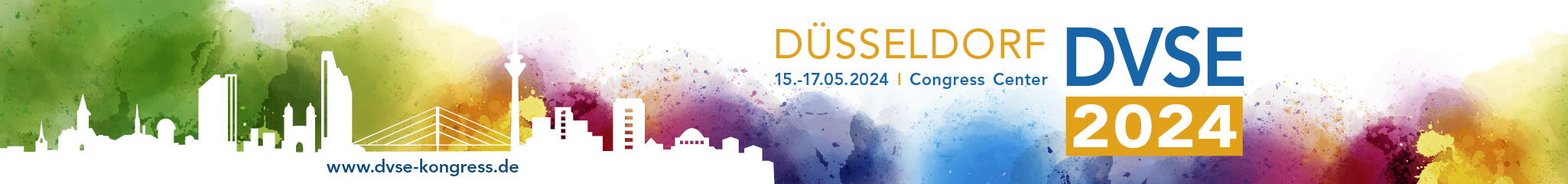 Erklärung finanzieller / nicht-finanzieller Interessenkonflikte
Als Referent versichere ich, dass in Bezug auf den Inhalt des folgenden Vortrags keine Interessenskonflikte bestehen, die sich aus einem Beschäftigungsverhältnis, einer Beratertätigkeit oder Zuwendungen für  Forschungsvorhaben, Vorträge oder andere Tätigkeiten ergeben.
Der Inhalt des folgenden Vortrages ist Ergebnis des Bemühens um größtmögliche Objektivität und Unabhängigkeit. Als Referent weise ich darauf hin, dass es persönliche Verbindungen zu Unternehmen gibt, deren Produkte im Kontext des folgenden Vortrages von Interesse sind. Dabei handelt es sich um die folgenden Unternehmen und Verbindungen: